Learning Intention: To retell a traditional taleChanging the characters in our story.
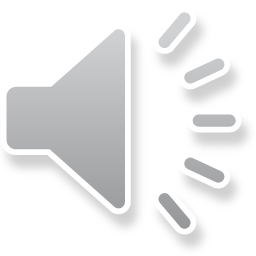 This is my story map.
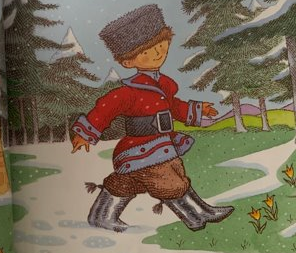 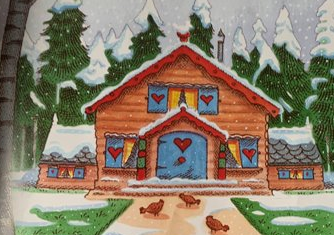 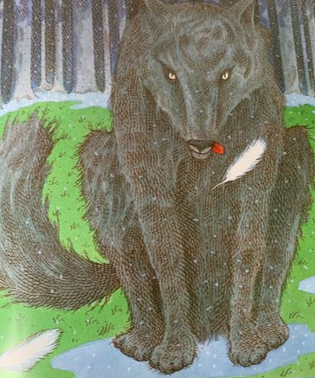 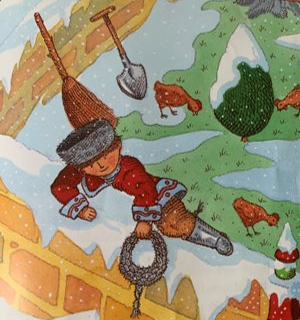 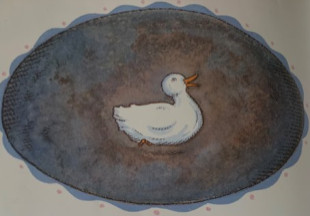 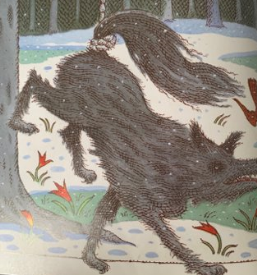 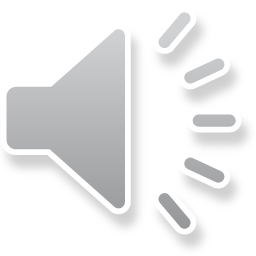 Today we are going to be changing one of the characters in the story. 
The first character I am going to change is the wolf.
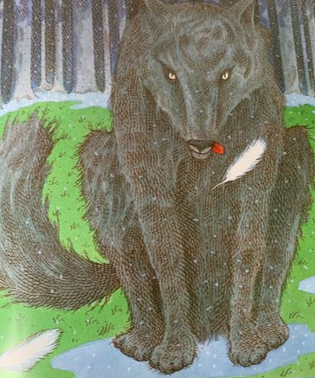 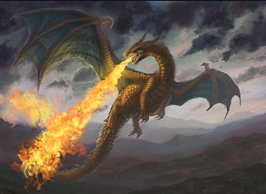 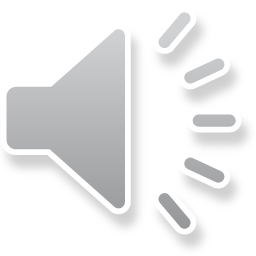 Now I am going to retell my story using my new character.
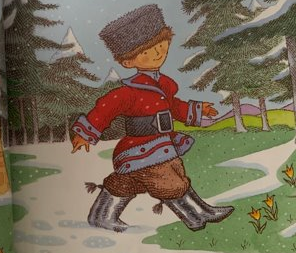 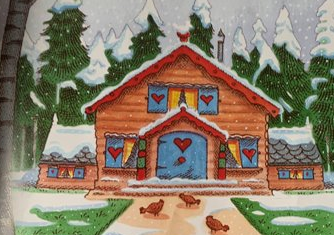 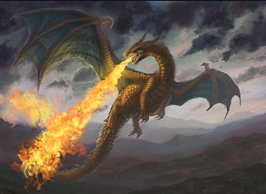 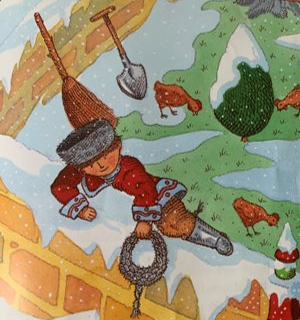 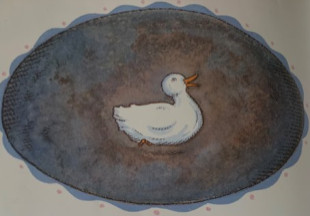 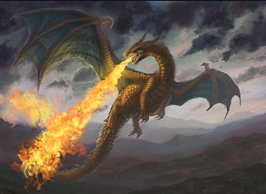 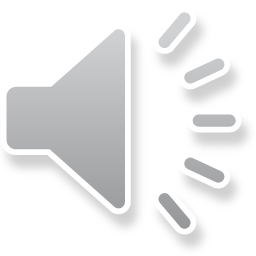 Now have a think about a character you will change and think about what you will change them too.
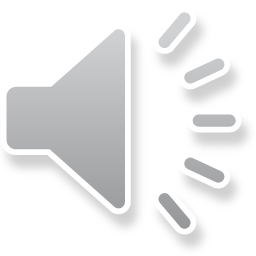